Sample Microbiology Quality Metrics
Including COVID/FLU/Upper Respiratory
ED Contaminated blood cultures
Corrected Reports
Sample Dashboard
Sample Dashboard 1
Sample Dashboard 2
Sample Dashboard 3
Sample Dashboard 4
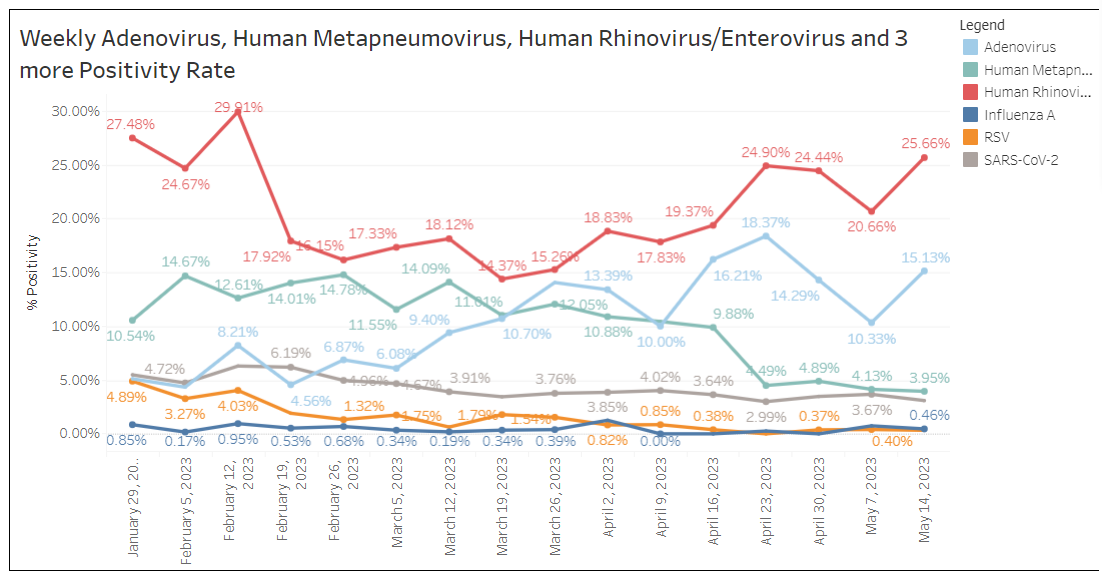 Sample Dashboard 5
Sample Dashboard 6
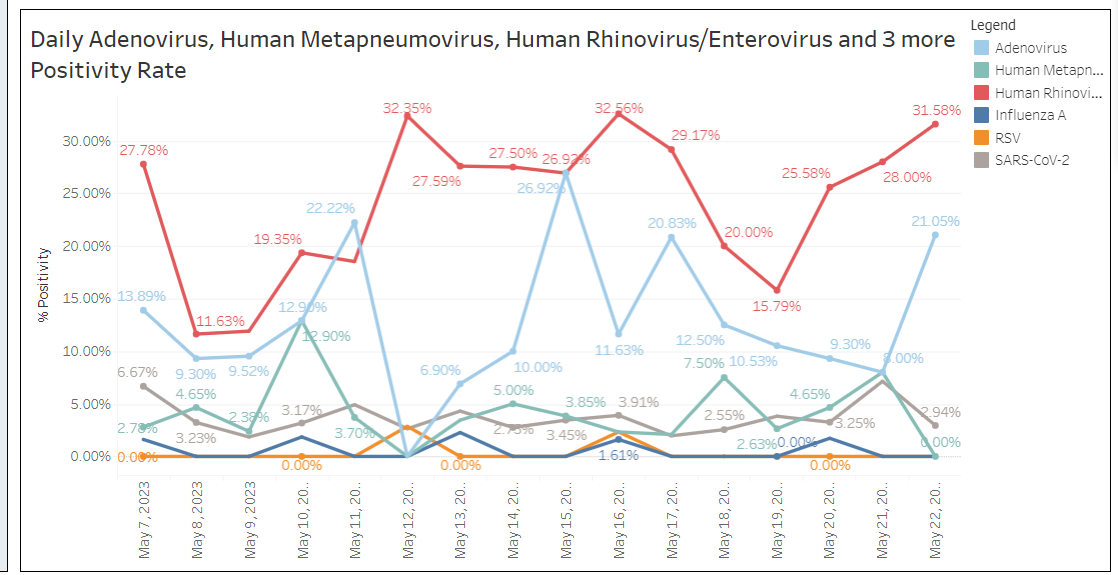 Sample Dashboard 7
Sample Dashboard 8
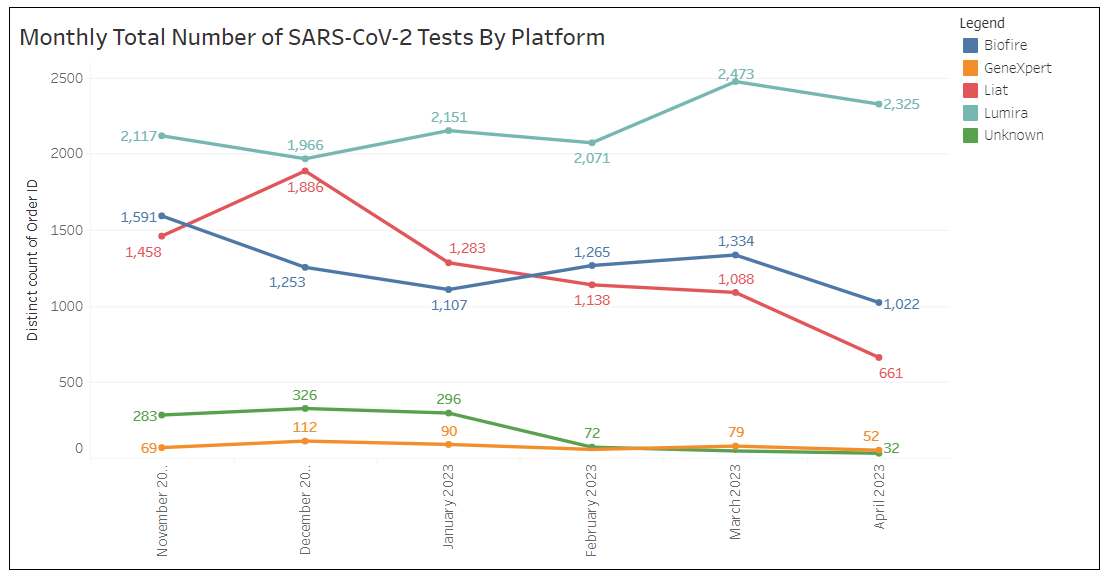 Sample Dashboard 9
Sample Dashboard 10
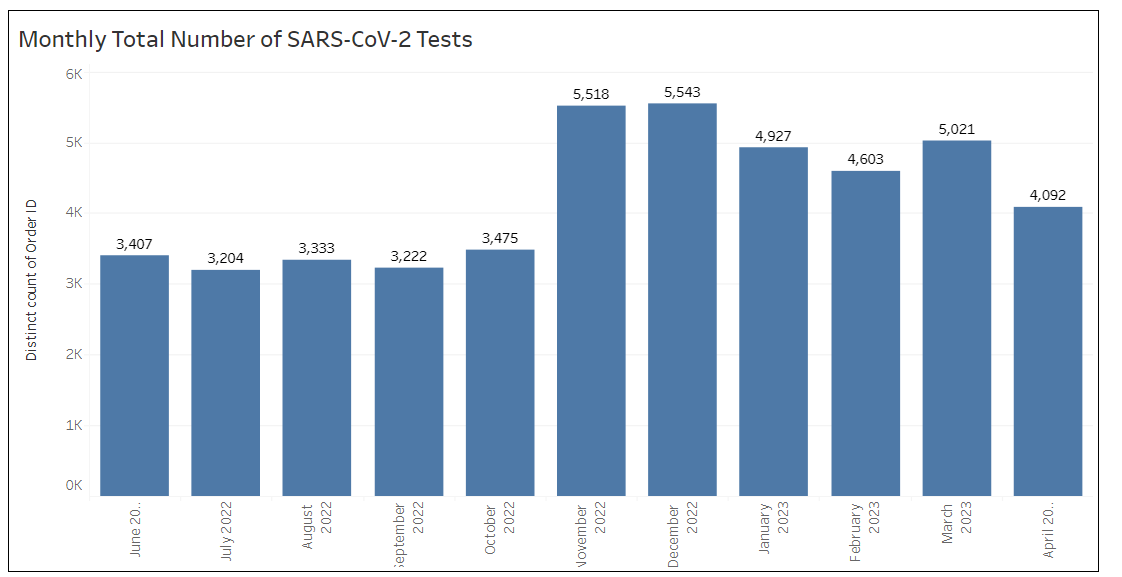